[Speaker Notes: May 12 2014 8:45AM – 20 minutes]
Alfonso Iorio
Biogen Idec (Bayer, Baxter, NovoNordisk, Pfizer - No conflicts)
Bayer, Baxter, Biogen Idec, CSL, NovoNordisk, Octapharma, Pfizer – No conflicts
Bayer, Baxter, Biogen Idec, CSL, NovoNordisk, Octapharma, Pfizer – No conflicts
Bayer, NovoNordisk – No conflicts
From “theory” to “practice”
Effectiveness = Efficacy * Prescription * Adherence

	
Effectiveness = 0.9 	* 		1 		*     1 	= 0.9
Effectiveness = 0.9 	* 		0.5 	*    0.5 	= 0.225
Effectiveness = 0.9 	* 		0 		*    any 	= 0
Haynes B, JAMIA 2009
Improving adherence
It is a matter of changing people behavior

It is not a medical intervention
The medical component is before (efficacy) and after (effectiveness)

It is a behavioral intervention
It requires a “behavioral theory” aware approach
A cognitive theory approach…
Methods
Social learning theory
Health belief model
Trans-theoretical model

Approach
The effect(s) of any treatment and/or intervention(s) to improve adherence should ideally be measured on
process outcome
clinical outcomes
Haynes RB, Cochrane Review 2008 – update 2014
(1) Bandura, A. New York: General Learning Press, 1977. Rosenstock, IM. Health Education Quarterly,1988;15:175-183. (2) Prochaska, JO. J Consult Clinical Psychol, 2000;51:390-395. Prochaska, JM. Adm Policy Ment Health, 2001;28:247-61.(3) Rosenstock IM. Milbank Mem Fund Q, 1966;44:94-127. Becker, GS. J Polit Econ, 1974, 82:1063-93
[Speaker Notes: Self-regulatory Model of Illness (SRM)
Adherence can be considered a form of coping – does not fit in a logical medical reasoning – non-adherence can be intentional

Only 5/190 of included RCTs improved both adherence and clinical outcomes
No common intervention characteristics were apparent.
No large improvements in adherence and clinical outcomes was seen.
190 RCT at all, of which 112 in the last 5 years.
Among 112 new RCTs, 70 reported a significant effect on at least 1 adherence measure and 55 on at least 1 clinical outcome.

These interventions were generally complex with multiple components, trying to overcome barriers to adherence by means of tailored ongoing support.

The lowest risk of bias RCTs primarily involved enhanced support from family, peers, or allied health professionals such as pharmacists, who often delivered intense education, counseling (including motivational interviewing or cognitive behavioral therapy by professionals), and/or daily treatment support.
Only 5 of these RCTs improved both adherence and clinical outcomes, and no common intervention characteristics were apparent.
Even the most effective interventions did not lead to large improvements in adherence and clinical outcomes]
Framing the problem of adherence
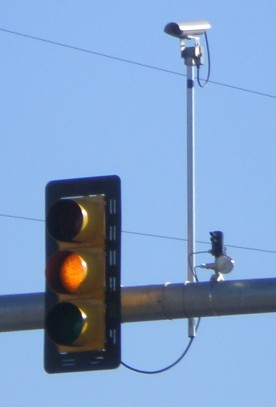 Normal life
Normal joint
“Life” Goal
Clinical outcome
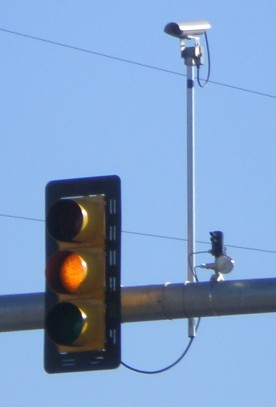 [Speaker Notes: What is the goal of treatment?
Clinical outcome: Normal joints
Adherence outcome: Factor infusion as prescribed at last visit
Adherence outcome: Factor infusion as prescribed at treatment start

Clinical outcome: Normal life
Adherence outcome: Factor infusion as prescribed at treatment start
Adherence outcome: Factor infusion as prescribed at last visit]
Evaluating adherence
Adherence is a process outcome, not necessarily a patient relevant outcome

Canadian Hemophilia Prophylaxis Study:
¼ of children has normal joints 10 years after 1 infusion/week
Hypothetical comparison against a classical regimen:
                                     Classical	“self-selected CHIPS”
Adherence:               
Joint health:
30%
100%
100%
100%
Hilliard, P. JTH, 2013;11(3), 460–6.
[Speaker Notes: Adherence to the protocol (that is, adherence to the number of infusions specified on the dose escalation protocol) was very high.
On Step 1, subjects received a median of 96% (range 34–100) of prescribed infusions,
on Step 2, 94% (range 61–100),
and on Step 3, 97% (range 18–100).
Over the course of the study, 47 of 54 subjects (87%) received > 80% of their prescribed FVIII infusions.

Adherence to on-demand treatment
Adherence to prophylaxis
Adherence in interventional trials
Adherence in routine clinical practice]
Adherence to prophylaxis in hemophilia
Schrijvers et al. Haemophilia 2013
[Speaker Notes: After selection only 5 articles could be included
These were critical appraised using the Strengtening the Reporting of Observational studies in Epidemiology (STROBE guidelines)

All studies were published in English in the period of 2001–2008. All studies had a cross-sectional design – none assessed adherence or outcomes.
All studies had a cross-sectional design; three studies used postal questionnaires [11,15,16], one used telephone-administered questionnaires [17] and one used personal structured interviews (DeMooerlose).
The number of patients studied ranged from 38 to 208, with a total of 505 subjects included. 2 studies also studied caregivers
Larger is De Mooerlose with 180 interviews.

RoB assessment (applicable itam of the Dutch Cochrane Center Questionnaire)
Hacker: small and non-validated questionnaire – 60% self rated themselves as excellent for adherence
Du treil: small number of eligible participants accepted – small proportion of patients on prophy
Gerarthy: indirect assesment]
Determinants of adherence to prophylaxis
Illness perception
Weak illness perceptions identity and consequences are associated with low adherence 
Treatment perceptions
Weak perception of need for treatment or stronger concerns regarding clotting factors are associated with low adherence
Hemophilia Center “effect”
Quality of the relation with HC staff and time spent @ HTC are associated with higher adherence.
Llewelyn CD et al. Psychol Health 2003
De Moerloose P. et al Haemophilia 2008
[Speaker Notes: First and pyscoogysts – the honestly conclude they did not find a strong association, and could not prove their hypothesis

Questionnaire: Illness Perceptions Questionnaire and the Beliefs in Medicine Questionnaire specific subscales for necessity and  (Llewellyn).
Generic but to be adapted to the specific disease.
Adherence was measured by patients diaries
Adherence measured as: 
frequency score (mean recorded time between infusions minus prescribed interval; 0 max)
Dose score for prophy and OD

Respondents were older and more often HIV+ than non respondent (30%)

34% were adherent to frequency, 40% adherent to the dose.


1) Bleleding experience as a determinant of adherence

Absence of bleeding was found to be a barrier in De Moerloose and Gaherty

2) Belief about treatment as determinant 

Knowledge found to be a determinants in Gaherty also.]
Determinants of adherence to prophylaxis
93
45
42
De Moerloose P. et al Haemophilia 2008
[Speaker Notes: Structured interviews (180 pts / 6 countries)
Overall adherence was 80-87%
Positive correlation between younger age and prophylactic treatment
Quality of relation with HTC, hematologist and nurse increase adherence

individual, in-depth interviews with 30 patients in each of six European countries (France, Germany, Italy, Spain, Sweden and the UK), resulting in a total of 180 patients.
Voluntary recruitment via patients organization. High risk of self selection.
No objective measure of adherence, which was interview based.
They claim expert interviewers were able to distinghuish adherent and non adherent – but there is no validation

Overall 67.2% (121) of the patients were receiving prophylaxis and 33.8% (59) on-demand therapy.

28 profesional interviewed also.

Almonst all patinents started by calling themselves adherent  (YOU HAVE TO KEEP A DIARY!! actually you should measure factor concentrate, they say)
– and their doctors/nurses judeed adherence >95%]
Instruments and their validation
Ho, S et al. Hemophilia 2014;20(1), 39–43.
		Visual analog scale
Duncan, N et al. Hemophilia 2010;16(2): 247–55. 	VERITAS-Pro
Duncan, N. et al. Hemophilia 2010; 16(1), 47–53. 	VERITAS-PRN
[Speaker Notes: Deb Gue and Ahannon Jackson

Chan, a K. C., Decker, K., & Warner, M. (2011). Adherence with haemophilia treatments: a survey of haemophilia healthcare professionals in Canada. Haemophilia : The Official Journal of the World Federation of Hemophilia, 17(5), 816–7. doi:10.1111/j.1365-2516.2011.02502.x]
A graphical open conclusion…
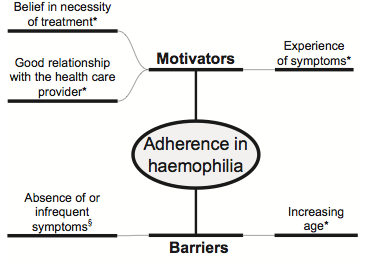 Schrijvers et al. Haemophilia 2013
[Speaker Notes: Age: interestingly, with age the belief in control of disease decreases – no test for age-related comorbdities (HIV increases belief of treatment necessity – by traslation?)

Factors that influence  adherence to prophylaxis 
Increase knowledge on disease and the importance of preventing all bleedings
Good relationship with health care provider

Factors that can have an impact on adherence 
Lower frequency of infusion is preferable in young children
Daily infusion in adults makes higher levels possible and may increase adherence
Increasing dose and the total costs of clotting products can jeopardize adherence
Reimbursement of all costs of clotting products is very important

Four main limitation of the literature so far
First, the number of studies reporting on the determinants of (non) adherence behaviour in hae- mophilia was limited. 
Second, data collection was based on prespeci- fied questions rather than on patient-initiated informa- tion. 
it is likely that not all possible determinants influencing adherence were measured in these two studies.
Third, the determinants of adherence were often only reported as a motivator or a barrier, rather than both sides of the effect.
Fourth, patient characteristics were not fully reported, this is limiting generalization to other populations.
Fifth, it is clear that the generalizability of the results is limited to Western countries where prophylaxis is the standard of haemo- philia care]
Thanks
hemophilia.mcmaster.ca